令和元年度 相談支援従事者指導者養成研修
初任者研修講義２
相談支援(障害児者支援)の基本的視点
令和元年度相談支援従事者指導者養成研修 配布資料
標準カリキュラム
本科目の内容と獲得目標①
【獲得目標（標準カリキュラム） 】

　① エンパワメント及び本人を中心とした（本人の選択・決定）支援を実施するにあたり、相談支援（障害児者支援）の基本的な姿勢について理解する。

　② 利用者又は障害児の保護者（以下「利用者等」という。）の意思及び人格を尊重し、常に当該利用者等の立場に立って行われるものでなければならないことを理解する。

【内容（標準カリキュラム）】

　①　障害者ケアガイドライン等を活用し、障害者への生活支援の重要な視点として①共生社会の実現（ソーシャルインクルージョン） 、②自立と社会参加、③当事者主体（本人中心支援）、意思形成及び表明の支援（意思決定支援）、④地域における生活の個別支援、⑤エンパワメント、⑥セルフケアマネジメント、⑦リカバリー、⑧スティグマなどについて理解するための歴史的経緯を踏まえた講義を行う。

　② 障害児者の生活支援に当たっては障害の社会モデルを基本とし、その一部に必要に応じて医学モデル支援があることを理解するための講義を行う。加えて、障害者総合支援法に基づく支援と介護保険に基づく支援の異同と相互補完関係を理解する。
令和元年度相談支援従事者指導者養成研修 配布資料
標準カリキュラム
本科目の内容と獲得目標②
【内容（標準カリキュラム）】

　③ バイスティックの7原則（注１）等を活用し、相談支援に従事する者に共通する基本態度、行動規範を理解し、持つべき倫理を理解するための講義を行う。

　④ 意思形成及び表明の支援における利用者理解の重要性について、CRPD第12条にも基礎づけつつ「障害福祉サービス等の援助に係る意思決定支援ガイドライン」等を活用した講義を行い、相談支援の終結先としてのセルフケアマネジメントを理解する。また、意思形成及び表明の支援において障害のある相談支援専門員によるインテークやアセスメントの重要性を理解する。

　⑤ CRPD第16条にも基礎づけつつ、障害児者の虐待のリスク要因や、家族や専門家の共依存に関する講義を行う。また、精神障害者、発達障害者や知的障害者等に対する拘束をなくすための国際的なベストプラクティスを理解する。

　⑥ CRPD第2条、9条、21条及び24条に基礎づけつつ本人が持っている言語手段やその背景を理解する。

　⑦ 障害児者の地域生活において、ＩＣＦの視点をもとに人的支援、環境整備、経済基盤支援、家族支援、医療、教育などの支援についての実情を具体的に理解する。

　⑧ CRPD第7条、24条に基礎づけつつ、機会の平等とインクルーシブ教育の両面から、特に発達過程にある児童期の支援の重要性を理解するための講義を行う。

（注１）　対人援助にかかわる援助者に求められる7つの行動規範のこと。１．個別化（利用者の生活問題の個別性を理解する）、２．意図的な感情表出（利用者の自由な感情表出を促すよう意図的にかかわる）、３．統制された情緒的関与（援助者自身の感情を自覚的にコントロールして利用者に反応する）、４．受容（利用者の「あるがまま」を受け入れる）、５．非審判的態度（援助者の価値観によって利用者を一方的に非難しない）、６．自己決定（利用者の自己決定を尊重する）、７．秘密保持（利用者に関する情報を不必要に漏らさない）という7つの原則からなる。
令和元年度相談支援従事者指導者養成研修 配布資料
講義上の留意点

① 研修全体を基盤となる価値・倫理についてを取り扱う科
　目である(「目的」に引き続き)。

　❖価値・倫理の概要についてその内容を詳しく理解する。

② 後の科目や演習、実習を通じて、価値・倫理の側面から
　実践を検証する基本的となる科目である。科目間の連動に
　留意する。

　❖「８つの視点」と具体的に数字を挙げているのはその理
　　由からである。
標準カリキュラム
本日の流れ（90分）
① 導入（島村）
　・本科目の獲得目標と内容、実施上の留意点

② 基本的視点１～３（島村）

③ 基本的視点４～８（熊谷）

④ まとめ（熊谷）
標準カリキュラム
令和元(2019)年度　相談支援従事者指導者養成研修相談支援(障害児者支援)の基本的視点
令和元(2019)年９月１１日
沖縄大学（おきなわ障がい者相談支援ネットワーク）
　島村　聡

東京大学
　熊谷　晋一郎
令和元年度相談支援従事者指導者養成研修 配布資料
標準カリキュラム
導入
本科目の取り扱う内容を説明しつつ、初任者研修で獲得すべき以下の８つの基本的視点を提示する。
１　相談支援概論
① 相談支援の目的（Aim）　② 相談支援の基本的視点（Basic concepts）　➂ 相談援助技術（Competency）
相談支援をマクロな歴史やミクロな事例といった文脈の中に置くことで、支援の目的が見える（複眼的になるよう多様な歴史・事例を並べる必要あり）
迷ったときや困難な時、大切な概念が実践を導く
相談支援専門員が身につけるべき技能	
２　基本的視点（Basic concepts）
① 個別性の重視、② 生活者視点、ＱＯＬの重視、③ 本人主体、本人中心、④ 自己決定（意思決定）への支援、セルフケアマネジメントの支援、⑤ エンパワメント、リカバリーの視点、ストレングスへの着目、⑥ 権利擁護、⑦ 多職種連携・チームアプローチ、⑧ 地域づくり（コミュニティワーク）、スティグマへのアプローチ
※基本的視点⑦⑧は他科目で詳細に取り扱うため、本科目では提示のみ。
7
[Speaker Notes: 本科目の取り扱う内容を説明しつつ、初任者研修で獲得すべき以下の８つの基本的視点を提示する。

① 個別性の重視、② 生活者視点、ＱＯＬの重視、③ 本人主体、本人中心、④ 自己決定（意思決定）への支援、⑤ エンパワメントの視点、ストレングスへの着目、⑥ 権利擁護、⑦ 多職種連携・チームアプローチ、⑧ 地域づくり（コミュニティワーク）
※基本的視点⑦⑧は他科目で詳細に取り扱うため、本科目では提示のみ。]
標準カリキュラム
導入
社会モデル
医学モデル
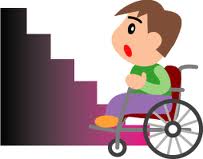 ディスアビリティ
Disabilities
インペアメント
impairments
社会環境
Social Environments
障害者権利条約前文
「障害（disability）が機能障害（impairment）のある人と態度及び環境に関する障壁との相互作用であって、機能障害のある人が他の者との平等を基礎として社会に完全かつ効果的に参加することを妨げるものから生ずることを認め・・・」
[Speaker Notes: しょうがいのとらえ方には、二つがあります。一つ目は医学モデルで、私の体の中に障害があるというとらえ方。二つ目は社会モデルで、社会環境と私との間に障害があるというとらえ方です。医学モデルでとらえられた障害はインペアメント、社会モデルでとらえられた障害はディスアビリティというように、言葉を分けることもあります。1980年以降、社会モデルが一般化したおかげで、社会環境の変化に目が向くようになりました。]
標準カリキュラム
態度に関する障壁スティグマ
導入
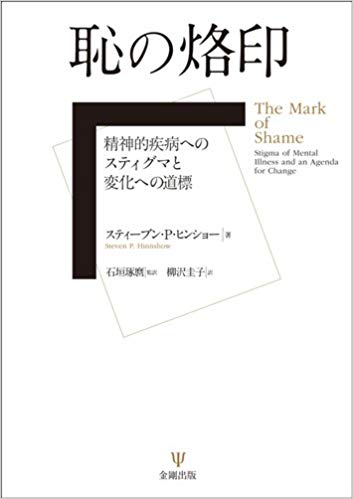 権力の下で、ラベリング・ステレオタイプ・
分離・社会的ステイタスの喪失・差別が
共起する現象 　　　(Link & Phelan, 2001)

公的スティグマ
自己スティグマ
構造的スティグマ

※帰属理論：本人の努力や心がけで変えることができると誤って信じられている属性（見えにくい障害など）は、スティグマを負いやすい
Weiner, B., Perry, R.P., and Magnusson, J. (1988). An attributional analysis of reactions to stigmas. Journal of personality and social psychology, 55, 738-748.
[Speaker Notes: これまで述べてきた、個別性やＱＯＬの重視、意思決定支援、エンパワメントなどは、いずれも権利擁護を行う上で、欠くことのできないものです。ここではさらに、権利侵害の例として、「スティグマ」と「虐待」の2つを追加します。

社会モデルに関するCRPDの説明には、障害（disability）は「機能障害（impairment）のある人と態度及び環境に関する障壁との相互作用」と書いてあります。つまり、建物や道具、サービスや制度といった「環境」だけでなく、人々の「態度」も障壁となりうるということです。例えば、地域の中にグループホームを建設しようとしたところ、住民から反対運動が起きたという場合、地域住民が持っている障害者への差別的な態度が障壁となっています。こうした、態度のレベルで起きる障壁を理解するには、スティグマ（stigma）という概念を理解する必要があります。

私たちは、「障害者」「同性愛者」「女性」「医師」「教師」など、様々な属性を使って人々を分類します（ラベリング）。本当は障害者と十把一絡げにはできず、一人一人は個性を持っているのに、障害者全体をひとくくりにした典型的なイメージ（ステレオタイプ）を持ちがちです。さらに、一部の属性に対しては偏ったネガティブな価値観（偏見）をもち、その人たちを地域社会から隔離したり、社会的ステイタスを奪ったりといった形で、差別的に扱ったりすることさえあります。スティグマというのは、権力の下で、一部の属性に対してこうしたラベリング、ステレオタイプ、偏見、差別が起きる現象のことです 。ラベリング、ステレオタイプ、偏見は心の中にあるスティグマですが、差別はスティグマが行動を伴って現れ出たものです。スティグマと差別の違いを理解しておきましょう。

スティグマ現象は、その属性を持った人から、住居を奪ったり、雇用や収入を奪ったり、教育機会を奪ったり、人間関係を奪ったり、心身の健康を奪ったりすることが証明されています 。

スティグマには3種類あります。1つ目は、家族や親族、同僚、医療関係者など、周囲の人々が当事者に対してもつスティグマで、これを、公的スティグマ（public stigma）と呼びます。

障害者の多くは、日々の体験を通してこの公的スティグマを自己の内面に取り込んでしまい、「私は社会的に劣った恥ずべき存在だ」という自己批判を行うようになります。スティグマの2つ目は、このようにして当事者自身がもつスティグマであり、これを自己スティグマ（self-stigma）と呼びます。

この自己スティグマは社会参加の機会や健康を奪い、症状の悪化や社会的活動の減少を招きます。その結果、多数派が当事者と接する機会が減少してしまい、多数派の側で「障害者は異質な存在である」という考えが働きやすくなり、公的スティグマが強化されてしまうのです。つまり、公的スティグマが自己スティグマを引き起こし、自己スティグマが公的スティグマを強化するという、悪循環が成立しているということを理解しておきましょう。

3つ目は、この悪循環を維持させている、障害にまつわる法令や政策、文化的規範などの社会構造であり、これを構造的スティグマ（structural stigma）と呼びます 。

では、世の中に蔓延するスティグマをなくすには、どのようにしたらよいでしょうか？一つには、構造的スティグマに介入するために、法令や政策をスティグマを助長しないものへと改正することです。それ以外にもこれまでの研究では、精神障害や薬物依存症に対する公的スティグマや自己スティグマを減らすのに最も有効な介入法のひとつは、当事者から「異議申し立て」や「教育」を施されるのではなく、当事者が正直かつ等身大の経験や思いを語る「contact-based learning（交流に基づく学習）」に触れる機会をもつことだといわれています。

交流に基づく学習を促進する最も良い方法は、障害児者が子どもの頃から、隔離されることなく地域社会の中で、周囲の住民と顔の見える関係を築いていくことです。相談支援専門員は、長期的目標としてこうした共生社会を目指しつつ、短期的には、様々な交流の機会――当事者の自己スティグマを減らすために自助グループにつないだり、公的スティグマを減らすために有効性の確認された交流プログラムを企画したりなど――を提供する必要があります。また、相談支援専門員の中に一定割合以上、多様な機能障害をもつ当事者が存在することは、利用者の自己スティグマを低減する上でも極めて重要なことでしょう。]
標準カリキュラム
導入
不平等を生み出すスティグマ
社会資源からの阻害
status characteristics theory
社会的孤立
concealable stigmas
健康・機会の不平等
自己スティグマ
スティグマ
適応的でない
対処行動
smoking and drinking
ストレス
Minority stress theory
Ｉdentity threat models
Hatzenbuehler, M.L., Phelan, J.C., and Link, B.G. (2013). Stigma as a fundamental cause of population health inequalities. American Journal of Public Health, 103, 813–821.
標準カリキュラム
講義の趣旨
相談支援専門員はソーシャルワーク活動を担っている。

何のために相談援助をするのか？

何を心掛ければ良いのか？

基本となる視点とは何か？
11
[Speaker Notes: 講義の趣旨を大まかに伝える。
詳しい説明は次ページ以降にあると伝える。

参考文献
基本を知るために
稲沢公一・岩崎晋也「社会福祉をつかむ　改訂版」　有斐閣　2014
詳しく知るために
久保紘章・副田あけみ「ソーシャルワークの実践モデル―心理社会的アプローチからナラティブまで」　川島書店　2005
お時間があれば
東美奈子・大久保薫・島村聡「障がい者ケアマネジメントの基本 ―差がつく相談支援専門員の仕事33のルール」　中央法規　2015]
標準カリキュラム
相談支援専門員はソーシャルワーク活動を行う
「相談支援の質の向上に向けた検討会」における議論で、改めて相談支援専門員がソーシャルワークの担い手として期待されていると示された。
ソーシャルワークは、社会福祉活動全般を指す。もう一つの意味は、対人援助を通して、環境への様々な働き掛けを行い、利用者の社会生活を充実させていく社会福祉援助技術である。
ソーシャルワーク専門職のグローバル定義には、「社会変革と社会開発、社会的結束、および人々のエンパワメントと解放を促進する」とある。
相談支援専門員は、利用者に寄り添うのであり、利用者の人生を主導するものではない。
12
[Speaker Notes: ここでは、ソーシャルワークの大まかな意味を伝え、相談支援専門員もその一員であることを明確に伝える。

相談支援専門員には、「ソーシャルワークの担い手としてそのスキル・知識を高め、インフォーマル サービスを含めた社会資源の改善及び開発、地域のつながりや支援者・住民等との関係 構築、生きがいや希望を見出す等の支援を行うことが求められている」とされている。 【「相談支援の質の向上に向けた検討会」における議論のとりまとめ（平成28年7月19日）】

ソーシャルワークは、社会福祉活動全般を指す。もう一つの意味は、対人援助を通して、環境への様々な働きかけを行い、利用者の社会生活を充実させていく社会福祉援助技術である。
※１　ソーシャルワーク活動について例示をするとよい。
※２　実際の相談支援専門員活動を示し、それとの重なり具合を理解させる。

ソーシャルワーク専門職のグローバル定義
ソーシャルワークは、社会変革と社会開発、社会的結束、および人々のエン パワメントと解放を促進する、実践に基づいた専門職であり学問である。  社会正義、人権、集団的責任、および多様性尊重の諸原理は、ソーシャ ルワークの中核をなす。 

ソーシャルワーク活動の目的はwell-beingの実現にある。いうまでもなく障害のある人の幸福の実現であり、その主体として位置づけられている。相談支援専門員はあくまで支援者として寄り添うことが求められ、決して本人の人生を主導するものではない。
ピアカウンセラーが相談支援専門員として活動することの意義は大きく３つある。1点目は障害当事者として共感的理解が出来ること、2点目は同じ体験を伝えることで今後の生活について見通しが立てやすいこと、3点目は実際の生活支援の場面に経験者としてともに立ち会うことができるので実際的なアドバイスが得られること。そのような意義を理解した上で、ピアカウンセラーによる相談支援を受けることで、押し止められていた自らの可能性に気づき、パワーを発揮できることが十分考えられる。
（数少ないピアカウンセラーの相談支援専門員を充実させるためには市町村の頑張りが必要であることも言及した方がよい）]
他科目
ソーシャルワークの歴史
久保紘章・副田 あけみ（2005）
「ソーシャルワークの実践モデル―心理社会的アプローチからナラティブまで」北海道：川島書店
1950年代以前（第1期：診断から意思・機能へ）
診断や症状を重視した「診断主義アプローチ」を批判するかたちで、相談機関の機能とクライエントの〈意思の尊重〉を重視する「機能派」が台頭
1950年代には、診断派と機能派の両者の折衷により「問題解決アプローチ」。

1960年代（第2期：個人から社会へ）
解放運動が活発化し、社会問題としての生活問題を個人のパーソナリティ問題に還元してしまいがちなソーシャルワークが、社会的解決を求めるクライエントを抑圧しているという批判がなされた。
①心理社会的アプローチ、②問題解決アプローチ、③機能派アプローチ、④行動修正アプローチ、⑤家族療法、⑥危機介入、⑦成人の社会化といった多様な実践モデルが乱立。

1970～1980年代（第3期：部分・単線から全体・複線へ）
生態学やシステム論に基づき、クライエントや、クライエントの置かれている状況を全体的・統合的に把握し、問題を直線的な因果関係で捉えるのではなく、諸要因の関係性の問題として捉えるソーシャルワーク論が登場し、主要な潮流となった。
ゴールドシュタイン「一元化アプローチ」、ピンカスとミナハン「統合理論」、ジャーメインやギッターマン「生活モデル」、メイヤーやジョンソンらのエコシステム論に基づき、問題のアセスメントを重視するジェネラリスト・アプローチ。

1990年代（第4期：客観的評価から主観的な体験に基づく支援へ）
ジェネラリスト・アプローチを補完する形で、フェミニズム・アプローチ、ストレングス・アプローチ、解決指向モデル(ソルーション・フォーカスト・モデル)、エンパワメント・アプローチ、ナラティブ・アプローチなどが発展。
共通しているのは、クライエントという当事者の力・強みを尊重し、当事者による問題の定義付けや、状況の意味付け、目標の設定を重視する点にある。
[Speaker Notes: ソーシャルワークの歴史そのものを説明するということではなく、現在のソーシャルワークが当事者の力・強みを尊重し、当事者による問題の定義づけや、状況の意味づけ、目標の設定を重視する方向にきているということを理解させ、利用者の人生を主導するという考え方が既に旧知となっていることを示す。]
他科目
援助関係
相談援助の構成（相談援助の理解のために）
・信頼関係
・専門的援助関係
＊バイスティック７原則
援助目標
援助対象
援助方法
ケースワーク、
グループワーク、
コミュニティワーク
その他のアプローチ
生活課題を抱えた人
※ICFで説明可能
生活課題を抱えた人に対して、専門的援助関係を結び、様々な援助技術を用いて、援助目標に向けクライアントとともに課題を乗り越えていく
14
[Speaker Notes: 相談援助について基本的な知識がなく受講している人のために用意したスライドである。
ここでは、対人援助の構成要件と専門的援助関係の技法、援助対象とは何かについて述べる。援助方法は後のスライドで触れる。

対人援助を構成しているのは　援助対象　　援助関係　　援助方法　である。それらを援助目標に向けて組み立てていく。
つまり、対人援助とは
「何らかの問題を抱えた人（援助対象）に対して専門的援助関係（援助関係）を結び、様々な対人援助技術（援助技術）を用いて、援助目標に向けクライアントとともに課題を乗り越えていく過程である。」

援助関係を示したものに信頼関係を基礎とした専門的援助関係という言葉がある。実際の援助過程では、信頼関係の構築そのものが大きな目的ともなりうることから、これらの関係は同時並行的に構築されていく。

専門的援助関係と示したのがバイスティックのケースワークの原則（援助関係を形成する技法）である。
＊バイスティック７原則
①個別化の原則(Individualization)
②意図的な感情表現尊重の原則(Purposeful expression of feelings)
③統制された情緒的関与の原則(Controlled expression of feelings)
④受容の原則(Acceptance)
⑤非審判的態度の原則(Non judgmental attitude)
⑥自己決定尊重の原則(Client self-determination)
⑦秘密保持の原則(Confidentiality)

援助対象とは何らかの生活課題を抱えた人である。生活課題は単に障害があるから存在するというものではなく、個人の持つ因子と環境の持つ因子との交互作用で生じるものである。
ここでICFの説明を入れても良い。]
標準カリキュラム
何のために相談援助をするのか？
ソーシャルワークの目的は「一人ひとりの福祉（幸福）が実現される社会をつくること」にある。
相談支援専門員は、障害のある人とその周辺の幸福の実現をともに目指すことが使命である。
利用者のエンパワメントと権利擁護の達成を目的とした活動である。
よって、すべての障害者を対象としておらず、パワレスな状況にある者に焦点を当てて、そこに向き合い、ともに考え、権利侵害の状況から抜け出すことを支援する。
15
[Speaker Notes: ここではソーシャルワークの目的について、憲法に示された権利の実現と障害者本人の自己効力感の向上にあることを伝える。

ソーシャルワークの目的は「一人ひとりの福祉（幸福）が実現される社会をつくること」にある。
※１　憲法13条にも保障された幸福追求権はソーシャルワーカーにとって大きな礎である。
幸福の実現は公共の福祉に反しない限り、法律より上位に位置づけられると解されるのである。
「すべて国民は、個人として尊重される。生命、自由及び幸福追求に対する国民の権利については、公共の福祉に反しない限り、立法その他の国政の上で、最大の尊重を必要とする。」

相談支援専門員は、障害のある人とその周辺の幸福の実現を目指すことが使命である。
※２　障害者総合支援法に位置づけられた相談支援専門員であるが、上記のことから、利用者の幸福追求権を保証するために関わる存在であり、それは利用者の周囲の人たちにも同時に幸福へと導くものでなければならない。

利用者のエンパワメントと権利擁護の達成を目的とした活動である。
エンパワメントとは、単に「力がつく」ということではなく、利用者による社会変革を指している。利用者が主体となって現在抱えている課題を周辺に働きかけて、社会との連帯を呼び起こす中で解決していく過程である。その結果として、その人らしい暮らし、つまり、広い意味での権利擁護=幸福追求権の保障が実現される。
エンパワメントが図られたかどうかは、本人の自己効力感がどれだけ上がったのかによって評価される。自己効力感の向上と結果としての権利擁護の実現が相談支援専門員が本人とともに目指すべき目標である。

主体はあくまで障害のある人であり、ケアマネジメントによる囲い込みは避けるべきである。同時に、相談支援専門員が単なるプランナーとなることにも危惧を抱く。これらが、ケアマネジメントが制度の一環として行われていることによる弊害であることを説き、ケアマネジメントはあくまで本人のパワーを引き出すための手段であると説明する。自らパワーを発揮できる利用者にはそもそもケアマネジメントはそぐわず、自らプランニングを行うべきだろう。一方、パワレスな状況にある利用者にはきちんと向き合い、様々な手段をともに考え、権利侵害の状況から抜け出すことも想定される。
（行政により行われているセルフプランをセルフケアマネジメントと混同する向きもあるので注意が必要である。）]
標準カリキュラム
基本的視点追記社会的包摂の実現（社会の再統合）
誰も排除しない社会の実現に向け、あらゆる人、団体と連帯を深め、新たなつながりの深い社会をつくる。
企業
研究機関
障害者が抱える課題
NPO
低所得、介助不安、住居の確保、就労困難、教育保障etc
市民
支援団体
LGBTQ、孤立死、子どもの貧困、ホームレス、ひきこもりetc
社会的排除から起こる問題
学校
行政
福祉事業所
16
[Speaker Notes: 社会的包摂の視点（社会の再統合）
基本的視点となっているが、「何のために相談援助をするのか」にも近いものなので、先に説明する。
※1　誰も排除しない社会の実現に向け、あらゆる人、団体と連帯を深め、新たなつながりの深い社会をつくる。

現代の経済合理主義的社会では、経済的非効率イコール生活困窮イコール社会的排除へと進みがちである。
LGBTQ、孤立死、子どもの貧困、ホームレス、ひきこもりなど社会で生きづらさを感じている人たちと障害者が抱える課題は共通基盤にある。
その基盤に働きかけている数多くの諸機関、諸団体とも手を組み、地域住民とも連帯して統合的社会を目指す必要がある。
例として
すぐ近くで住宅困窮者支援が行われ、貧困対策事業が動いているが、根本は社会政策のミスマッチや、不安定な経済雇用状況に起因するという点で同じ基盤にある。
縦割りに考えるのではなく、それぞれに関わる主体、例えば住宅供給に関わる事業者との連帯を模索して、コーポレート型住宅を進めるなど、少しでも多くの人たちを受け止める社会的な包摂を求めていく。]
標準カリキュラム
社会的包摂(Social Inclusion)とは何か
ソーシャルインクルージョンは、「すべての人々が共生する社会、誰一人排除しない社会を目指す」という理念である。
そこには多様性の尊重があり、出自や国籍、性別、年齢、容姿、学歴、障害の有無などの分け隔てから完全に自由であることが求められる。
いわゆる縦割りの発想から脱し、関連領域との協働を模索する姿勢が求められる。
制度や専門領域からではなく、利用者の置かれている社会における状況から、ニーズ及びその解決方法を探る
17
[Speaker Notes: ソーシャルインクルージョンは、「全ての人々を孤独や孤立、排除や摩擦から援護し、健康で文化的な生活の実現につなげるよう、社会の構成員として包み支え合う」という理念である。EUやその加盟国では、近年の社会福祉の再編にあたって、社会的排除（失業、技術および所得の低さ、粗末な住宅、犯罪率の高さ、健康状態の悪さおよび家庭崩壊などの、互いに関連する複数の問題を抱えた個人、あるいは地域）に対処する戦略として、その中心的政策課題のひとつとされている。]
標準カリキュラム
何を心掛ければ良いのか？
「ソーシャルワーカーの倫理綱領」には、ソーシャルワーク専門職の拠り所が明確に規定されている。
　ソーシャルワーク専門職は、人間の福利（ウェルビーイング）の増進を目指して、社会の変革を進め、人間関係における問題解決を図り、人々のエンパワーメントと解放を促していく。ソーシャルワークは、人間の行動と社会システムに関する理論を利用して、人びとがその環境と相互に影響し合う接点に介入する。人権と社会正義の原理は、ソーシャルワークの拠り所とする基盤である。
「障害者ケアガイドライン」が相談支援専門員の姿勢を示す。 
障害者ケアマネジメントの基本理念 
（１）ノーマライゼーションの実現に向けた支援 
（２）自立と社会参加の支援 
（３）主体性、自己決定の尊重・支援 
（４）地域における生活の個別支援 
（５）エンパワメントの視点による支援
18
[Speaker Notes: ここでは相談支援専門員として拠り所となるものを示すことが大切。ソーシャルワークの倫理綱領と障害者ケアガイドラインについて説明する。
障害者ケアガイドラインが発表されたのが2001年度末であり、その後に障害者の権利に関する条約の批准といったトピックがあったことから、ガイドラインの中に意思決定支援や合理的配慮といった要素が含まれていない。その点は次スライドで補足する。

「ソーシャルワーカーの倫理綱領」には、ソーシャルワーク専門職の拠り所が明確に規定されている。
ソーシャルワークの定義　ソーシャルワーク専門職は、人間の福利（ウェルビーイング）の増進を目指して、社会の変革を進め、人間関係における問題解決を図り、人々のエンパワーメントと解放を促していく。ソーシャルワークは、人間の行動と社会システムに関する理論を利用して、人びとがその環境と相互に影響し合う接点に介入する。人権と社会正義の原理は、ソーシャルワークの拠り所とする基盤である。（IFSW;2000.7.）
価値と原則
（人間の尊厳）　ソーシャルワーカーは、すべての人間を、出自、人種、性別、年齢、身体的精神的状況、宗教的文化的背景、社会的地位、経済状況等の違いにかかわらず、かけがえのない存在として尊重する。
（社会正義）　ソーシャルワーカーは、差別、貧困、抑圧、排除、暴力、環境破壊などの無い、自由、平等、共生に基づく社会正義の実現をめざす。
（貢　献）　ソーシャルワーカーは、人間の尊厳の尊重と社会正義の実現に貢献する。
（誠　実）　ソーシャルワーカーは、本倫理綱領に対して常に誠実である。
（専門的力量）　ソーシャルワーカーは、専門的力量を発揮し、その専門性を高める。
倫理基準
（略）

「障害者ケアガイドライン」が相談支援専門員の理念を示す。 
１　障害者ケアガイドラインの趣旨 
２　障害者ケアマネジメントの必要性 
３　障害者ケアマネジメントとは 
（１）障害者の地域生活を支援する 
（２）ケアマネジメントを希望する者の意向を尊重する 
（３）利用者の幅広いニーズを把握する 
（４）様々な地域の社会資源をニーズに適切に結びつける 
（５）総合的かつ継続的なサービスの供給を確保する 
（６）社会資源の改善及び開発を推進する 
４　障害者ケアマネジメントの基本理念 
（１）ノーマライゼーションの実現に向けた支援 
（２）自立と社会参加の支援 
（３）主体性、自己決定の尊重・支援 
（４）地域における生活の個別支援 
（５）エンパワメントの視点による支援 
５　障害者ケアマネジメントの原則 
（１）利用者の人権への配慮 
（２）総合的なニーズ把握とニーズに合致した社会資源の検討 
（３）ケアの目標設定と計画的実施 
（４）福祉・保健・医療・教育・就労等の総合的なサービスの実現 
（５）プライバシーの尊重 
６　相談窓口 
７　障害者ケアマネジメントの過程 
（１）ケアマネジメントの希望の確認 
（２）アセスメント 
（３）ケア計画の作成 
（４）ケア計画の実施 
（５）モニタリング 
（６）ケアマネジメントの終了 
８　障害者ケアマネジメントの実施体制 
（１）障害者ケアマネジメントの実施主体等 
（２）障害者ケアマネジメント従事者の役割 
（３）障害者ケアマネジメント従事者に求められる資質 
（４）障害者ケアマネジメント従事者の資質の確保 
（５）都道府県及び市町村の役割 
（６）関係諸機関との連携 
９　各種様式]
標準カリキュラム
基本的視点は何か？
人権の尊重や社会正義の実現を前提として
生活者の視点（QOLの重視）
本人主体の視点（本人中心）
エンパワメントの視点（当事者による社会変革）
個別化の視点（個性の尊重）
自立・自己決定の視点（意思決定支援）
アドボカシーの視点（権利擁護）
チームアプローチの視点（他職種連携）　→他科目
地域づくりの視点（コミュニティワーク）　→他科目
19
[Speaker Notes: 先に述べた人権の尊重や社会正義の実現を前提として、つまり、ソーシャルワーカーの倫理綱領を押さえつつ
障害者に対応する相談支援専門員が持つべき基本視点を以下のようにまとめ、次スライド以降に説明する。
（障害者ケアガイドラインが出来た後に、障害者の権利に関する条約が発効するなど状況が大きく変わったため、改めて重要な視点を整理し直した。）

生活者の視点（QOLの重視）
本人主体の視点（本人中心）
エンパワメントの視点（当事者による社会変革）
※社会的包摂の視点（共生社会の実現）
個別化の視点（個性の尊重）
自立・自己決定の視点（意思決定支援）
アドボカシーの視点（権利擁護）]
標準カリキュラム
基本的視点１生活者の視点（QOLの重視）
人生の質を高めるための支援に積極的であること
本人
要求水準向上
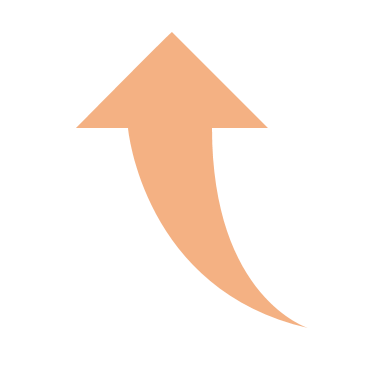 コンサートに行って会う
QOL向上
ビデオで我慢する
20
[Speaker Notes: 生活者の視点（QOLの重視）
※１　人生の質を高めるための支援に積極的であること

やや冒険でも本人が本来どんな生活を望んでいる人であるかを考えて、そのための最善の計画を立てていく。
成功しても失敗してもその事実は本人の要求水準を上げてくれる。さらに上を目指してチャレンジをするものと信じて生活をともにする感覚が大切だ。]
標準カリキュラム
生活の質の向上とは
・Lifeは、①生命、命、生存、 ②生計、暮らし、暮らし向き、③人生、生涯、 生き方、生き様という三重構造（森岡ほか 1993）
・支援者は利用者の要求水準を向上させるために、利用者と常に刺激し合い、より質の高い生き方をともに考える姿勢が求められる。
・陥りがちな例として、生活介護施設で予定していたピクニックが雨のため中止となったが、雨が降ったときの楽しみ方が用意されていないといったことがある。
・QOL向上を意図した継続的な支援が行われないと、利用者の自己肯定感を下げ、要求水準が上がらないため、サービスの水準も下がるという悪循環が起こる。
21
[Speaker Notes: 森岡ほか（1993）によれば、Lifeは、①生命、命、生存、 ②生計、暮らし、暮らし向き、③人生、生涯、 生き方、生き様という三重構造があり、それは絶えざる生命の維持、更新の過程から、自己実現、生きがいといった高次の人間的諸活動を含む無数で多様な活動（行為）の束として成立しているものと解釈されている。]
標準カリキュラム
基本的視点２本人主体の視点（本人中心）
社会通念や既存の制度から障害を捉えるのではなく、常に本人に寄り添って「想い」を捉え、主体性を引き出す。
規範的
制度的
Needs
想い
wish
本人の想いから
ピアカウンセラーの活用も有効である
社会通念から
22
[Speaker Notes: 本人主体の視点（本人中心）
※１　社会制度側から見るのではなく常に本人に寄り添うことで想いを捉える。

相談支援専門員はサービスの配分者ではない。元々社会的に厳しい状況に置かれている障害者にとって、想いを発し、それが実現するという経験が少なく、その受けとめからしっかりと行う必要がある。
少しでも配分者の雰囲気を感じたら、本人は想いを発することを諦めてしまう。
制度に沿うのではなく、本人の想いにしっかりと向き合うところから初めて欲しい。
想いが引き出されていない場合は、想いを引き出す支援から始め、想いに従って動き出した本人の力で周囲の合理的配慮を引き出していく。

再掲
ピアカウンセラーが相談支援専門員として活動することの意義は大きく３つある。1点目は障害当事者として共感的理解が出来ること、2点目は同じ体験を伝えることで今後の生活について見通しが立てやすいこと、3点目は実際の生活支援の場面に経験者としてともに立ち会うことができるので実際的なアドバイスが得られること。そのような意義を理解した上で、ピアカウンセラーによる相談支援を受けることで、押し止められていた自らの可能性に気づき、パワーを発揮できることが十分考えられる。]
標準カリキュラム
なぜ、本人主体の視点なのか
課題の解決からではなく、本人が出来ること、したいこと、好きなことに焦点をあてた支援を進める中でこそ、本人が主体的に課題を克服することができる。
その際に重要なのが本人の自己効力感の向上であり、周囲の肯定的な態度の中で、したいことに近づくために小さな成功を積み重ね、あるいは、失敗を経験することでの学びを経て、結果が形となって表れることを知ることで前進が始まる。
これが僅かな前進であっても、本人の自己効力感の向上が周囲にパワーをもたらし、そのパワーがさらに本人の社会への影響力を増大させていく。その始まりはすべて本人の想いからである。
23
[Speaker Notes: 課題の解決からではなく、本人が出来ること、したいこと、好きなことに焦点をあてた支援を進める中でこそ、本人が主体的に課題を克服することができる。
その際に重要なのが本人の自己効力感の向上であり、周囲の肯定的な態度の中で、したいことに近づくために小さな成功を積み重ね、あるいは、失敗を経験することでの学びを経て、結果が形となって表れることを知ることで前進が始まる。
これが僅かな前進であっても、本人の自己効力感の向上が周囲にパワーをもたらし、そのパワーがさらに本人の社会への影響力を増大させていく。その始まりはすべて本人の想いからである。]
標準カリキュラム
本人主体の課題とは何か
制度上のサービスを適用することが通例となった温情主義の中で、どのようにして想いから出発した支援ができるか。
想いが読み取りづらい本人に、想いを表明していただく関わり方を支援者だけの主導でなく進めるにはどうするのか。
本人中心とは個人主義でも、支援者が本人をおもんぱかることでもなく、「自己決定支援等を活用して、本人が関係者の支援を踏まえて・・する」ことである（北野2013）。
そのためには、支援者を含む社会全体との相互エンパワメント関係が展開されなければならない（同）。
あくまで本人を中心に据えた会議や本人の最善の利益に即した生活支援の実施により粘り強く本人のパワーを引き出していく。

　　　　※　朝比奈ミカほか「障害者本に中心の相談支援とサービス等利用計画ハンドブック」ミネルヴァ書房2013
24
[Speaker Notes: 制度上のサービスを適用することが通例となったパターナリズム中で、どのようにして想いから出発した支援ができるか。
想いが読み取りづらい本人に、想いを表明していただく関わり方を支援者だけの主導でなく進めるにはどうするのか。
本人中心とは個人主義でも、支援者が本人をおもんばかることでもなく、「自己決定支援等を活用して、本人が関係者の支援を踏まえて・・する」ことである（北野2013）。
そのためには、支援者を含む社会全体との相互エンパワメント関係が展開されなければならない（同）。
あくまで本人を中心に据えた会議や本人の最善の利益に即した生活支援の実施により粘り強く本人のパワーを引き出していく。

参考文献
朝比奈ミカ・北野誠一・玉木幸則「障害者本に中心の相談支援とサービス等利用計画ハンドブック」ミネルヴァ書房2013]
標準カリキュラム
基本的視点３エンパワメントの視点（当事者による社会変革）
本人が周囲の人々や社会に働き掛け、社会を変えることで課題を解決していくために、環境に働き掛ける。
対人
対社会
本人
相談支援専門員
自己効力感UP
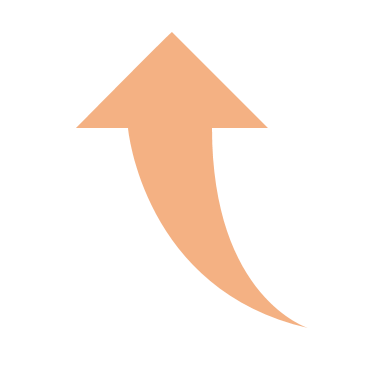 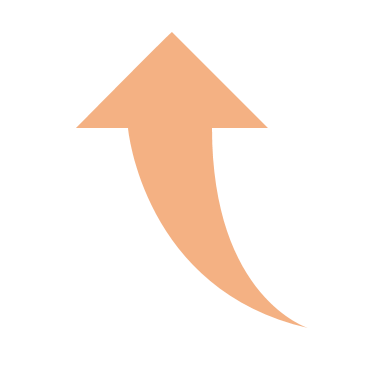 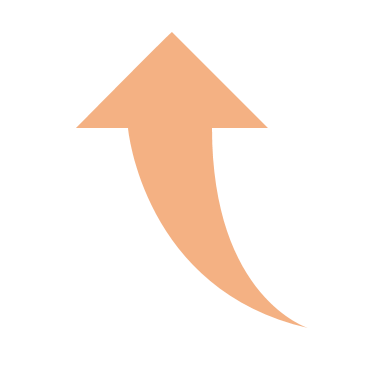 25
[Speaker Notes: エンパワメントの視点（当事者による社会変革）
※４　本人が周囲の人々や社会に働きかけ、社会を変えることで課題を解決していくために環境に働きかける。

エンパワメントとは本来、当事者が社会を変革して生きづらさを打破していくことから来た概念である。
障害者の置かれている現在の社会は、まだまだ生きづらい場面が多くあり、個々の障害者は自己効力感を高めて、自信を持ち、対人関係を豊かにし、社会へ働きかけるパワーを獲得していく過程におかれているといえる。
相談支援専門員は、その現実と向き合う力を本人が獲得するために、あるときは後から、あるときはその同伴者として寄り添っていく。]
標準カリキュラム
エンパワメントとは何か
「パワーの欠如した状態(powerlessness)は，個人，あるいはグループの目標を達成するために資源を獲得し，活用できないこと，価値ある社会的役割を遂行するための情報，知識，スキル，物質をマネジメントすることができないこと」（Solomon,1976：28）
パワーにはレベルが存在する．個人的（個人的な事柄を解決したり影響を与える能力に関する感情や認知），対人関係的(問題の解決を促す他者との経験），そして環境的（セルフヘルプの努力を促進したり妨害する社会的制度）な3つのレベルである(Guitierrezら, 1998:10)．
ソーシャルワークは、社会変革と社会開発、社会的結束及び人々のエンパワメントと解放を促進する、実践に基づいた専門職であり学問である（ソーシャルワーク専門職のグローバル定義 2014）。
26
[Speaker Notes: ソロモンは黒人の解放運動から来た運動概念をソーシャルワークのアプローチとなる基礎を築いた。
パワレスな状態から社会的役割を果たすことが可能な状況までになるには環境の改善が不可欠である。
この環境改善に向けた動きを支援者が先導するのではなく、本人自ら主体となって取り組まなければ社会は変わらない。

ギターレツらはこれを個人、対人、対社会に向けたパワーとして整理した。それらは順序的でもあるが、循環的でもある。
社会に働きかけた経験が自身の解決能力を上げることもある。支援者はこの好循環をどのように引き出して行くかを検討する。

グローバル定義にあるようにエンパワメントは福祉対象者に限定したものではなく、すべての人々に必要な要素である。
社会変革や社会的結束を促すことで人々を生きづらさから解放していくための手段でもあり目的概念でもある。]
標準カリキュラム
ストレングスとエンパワメント
ストレングスとエンパワメントは似た概念なので整理が必要となることがある。学説や立場により解釈が異なることを前提として大まかな説明を行う。
ストレングスとは「人間の中にある逆境や苦難を乗り越えていく力，強さ」狭間(2001)である。ラップの定義では「エンパワメントとは，精神障害者が願望し，クライエントと専門家が共同して達成に当たる状態として使用している。ストレングスモデルそれ自体がその過程を具体化する方法と視点である。
エンパワメントをパワーが備わった状態とし、ストレングスをその状態となるための方法や視点として整理している。
ストレングスモデルは本人や環境の持つ強さに着目し、その視点を活かして支援を組み立てることで、パワレスな状況から脱し、高い自己肯定感を得てエンパワメントに至る方法である。
27
[Speaker Notes: 狭間(2001:120-125)の整理にならい，「ストレングス」を「人間の中にある逆境や苦難を乗り越えていく力，強さといったものに対して，人々が名付けた・・庶民の日常生活で用いられてきた言葉」とし，「ストレングス視点」を「治療的・病理的視点を排除して・・クライエントの日常知を重視した・・ソーシャルワークの価値に基づく視点」とする．

ラップの定義では「エンパワメントとは，精神障害者が願望し，クライエントと専門家が共同して達成に当たる状態として使用している．ストレングスモデルそれ自体がその過程を具体化する方法と視点である．したがって，エンパワメントは，個々では願望された状態として記述することになる．」とあるとおり，目標概念としてのエンパワメントとそこに到達するための手段としてのストレングスモデルと区分けされる(Rapp &Goscha,2006:26)．]
標準カリキュラム
なぜ、エンパワメント・アプローチなのか
①相談支援者は，本人が主体性をもって自ら生きづらさを解消する行動をとるよう働き掛けている．
②相談支援者は，本人が地域社会との関係をつくるために，地域の社会資源を活用するよう働き掛けている．
③批判的意識を持つ相談支援者が本人とともに他者との関係改善や地域の変革に臨む強い姿勢を示している．
④相談支援者は，本人との対等性に配慮しながら，パートナーシップに基づいた働き掛けを行う．
⑤本人を信頼したパートナーシップにより，パワーの交互作用が生じ，相談支援者も自己効力感を高めている．
ピアカウンセリングや自立生活プログラムなど利用者の精神的サポートや自立の
ための情報提供を効果的に行う手法はエンパワメントの有力な手法である。
28
[Speaker Notes: なぜエンパワメント・アプローチ（手段）なのかを実体的に説明する。
①相談支援者は，本人が主体性をもって自ら生きづらさを解消する行動をとるよう働きかけている．
　これは本人主体の項で話した。
②相談支援者は，本人が地域社会との関係をつくるために，地域の社会資源を活用するよう働きかけている．
　地域生活支援をする相談支援専門員としては当然だが、施設入所者に対しても同様に地域の一住民としての支援を行う。
　社会資源はヒトモノカネや制度、文化を含む。その文化を共有することで社会的役割を果たす契機となる。
③批判的意識を持つ相談支援者が本人とともに他者との関係改善や地域の変革に臨む強い姿勢を示している．
　相談支援専門員は単なる制度紹介者ではない。本人の生き方に共感し、社会がそれを拒んでいるならともに打破していく姿勢が必要である。そのために他者や社会への働きかけに取り組む。
④相談支援者は，本人との対等性に配慮しながら，パートナーシップに基づいた働きかけを行う．
　本人の前で引っ張るのではなく、状況に合わせて隣にいたり、後にいたりと対等なパートナーとしての自覚を持って臨む。
⑤本人を信頼したパートナーシップにより，パワーの交互作用が生じ，相談支援者も自己効力感を高めている．
　本人との活動を通して相談支援専門員が元気づけられ、それが本人にも伝わるという好循環が生じる。相互エンパワメントである。

自立生活運動から生まれたピアカウンセリングや自立生活プログラムなど利用者の精神的サポートや自立のための情報提供を効果的に行う手法はそもそもが利用者の主体的取り組みに依拠したものでありエンパワメントの有力な手法である。]
標準カリキュラム
基本的視点４個別化の視点（個性の重視）
画一的な価値観から本人を評価するのではなく、個性を活かした生き方を支援する。家族の人生も尊重する。
家族
相談支援専門員
本人
（児童）
家族の介護が
外で就職を！
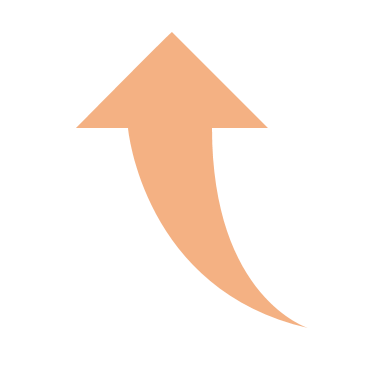 ゲーマーに！
家族支援
29
[Speaker Notes: 基本的視点の4つ目は、個別化の視点です。これは、疾患名や障害名で対応するのではなく、個性の重視することと言えます。
画一的な価値観から本人を評価するのではなく、個性を活かした生き方を支援するとともに、家族の人生も尊重するのが重要です。

支援においては、本人の価値観のチャンネルに合わすことが必要です。特に子どもの支援を行うときには、彼らの持つ価値観と支援者のズレをしっかり感じ取ることが大切です。例えば、ひきこもりなどで苦しむ親にもしっかりと寄り添いつつ、子どもには個性を買ってくれる価値観の会う大人として信頼関係を保持するなどです。]
標準カリキュラム
リカバリーとは
何年も奮闘してきた私たちにとっては、復元の話の流れは 真実を含んではいません。私たちにとって、リカバリーは昔 の自分に戻るわけではないのです。リカバリーとは、新しい 自分になるための過程です。自分の限界を見つける過程なの です。しかし、限界が新た可能性を広げていくのを発見する 過程でもあります。復元ではなく、変化こそが私たちの道筋 なのです。　　　　　　　　
　　　　　　　　　　　
　　　　　　　　　　　W.アンソニー
リカバリーとは、個人の態度や価値(本人に とって大切なこと)、感情、目標、技術や役割が変化していく過程のことで、これはとても個人的で、人によって異なる過程である。精神の病気による制限があったとしても、何かに貢献し、 希望にあふれ、満たされた生活を送る生き方である。リカバリーには、精神疾患による壊滅的な影響を乗り越え成長する中で人生についての新たな意味や目標が見いだされていくことが含まれる。 
　　　　　　　　　　　　　　　P.ディーガン
[Speaker Notes: 個別化の視点は、精神障害の分野でも重視されてきつつあります。
例えば、1990年以降の精神保健領域における重要概念の一つは、「リカバリー」です。1980年ころ、身体障害の領域で起きた社会モデルにも似ていますが、精神障害の領域でも、症状がなくなって健常者に近づくことを治療や支援のゴールとする画一的な価値観をやめようということになりました。当事者に、「あなたにとって、良い暮らしはどのようなものですが」と尋ねて、それを尊重しようという流れを、リカバリー・アプローチと言います。]
標準カリキュラム
当事者によるリカバリーの再定義
Connectedness
仲間（PEER）、支援、コミュニティ
Hope and optimism about the future
変化への動機付け、アスピレーション
Identity
反スティグマ、肯定的アイデンティティ
Meaning in life
困難の有意味性、QOL、生活の再建
Empowerment
責任、処理可能感、強みの自覚
Leamy, M., Bird, V., Le Boutillier, C., Williams, J., & Slade, M. (2011). 
Conceptual framework for personal recovery in mental health: systematic review and narrative synthesis.
The British Journal of Psychiatry, 199, 445-452.
[Speaker Notes: お示ししているのは、多くの精神障害の当事者の語りを集め、当事者が望む回復をまとめたものです。頭文字をつなげて、CHIMEです。Cは仲間や支援者、地域とのつながりを得ること、Hは楽観主義を持つこと、Iは差別意識を自分に向けず、等身大の自分を受け容れること、Mは自分の人生に意味を見出すこと、Eは失敗から学ぶ権利とそれに伴う責任を引き受けることです。

この中にも、本講義で触れる、「生活者視点、ＱＯＬの重視」、「スティグマのない暮らし」、「エンパワメント」、「地域とのつながり」などが含まれています。]
標準カリキュラム
基本的視点５自立・自己決定の視点（意思決定支援）
意思疎通
↓
意思形成
↓
意思表明
↓
意思実現
どんなに重い障害や困難があっても、意思決定を行う能力があると捉え、環境を整え、自己決定に導く。
本人
相談支援専門員
自己決定
原因背景を探る
重症心身障害で反応がない
自傷他害を繰り返す
精神医療から抜けられない
アディクションが収まらない
犯罪を繰り返す
何度も約束を反故にする
権利侵害
放置する
32
[Speaker Notes: 基本的視点の5つ目は、自立や自己決定の視点です。本人を、主体性を持った人であると捉え、主体性を発揮できるように本人と周囲に働きかけることです。

重症心身障害で反応がない、自傷他害を繰り返す、精神医療から抜けられない、アディクションが収まらない、犯罪を繰り返す、何度も約束を反故にするといった本人に相談支援専門員はどう対応すればよいでしょうか？

ソーシャルワークでは、こうした、医療の分野では「症状」「逸脱行動」とみなされる状態を、「満たされていないニーズの現れ」ととらえます。社会環境が本人のニーズを十分に満たしていない中で、それでも主体的に立ち向かおうとする中で、こうした状態が表れていると考えます。そして、その満たされないニーズが何なのかを探り、ニーズを社会資源につなぐことで、症状や逸脱行動とは別の形で対処する術を見出すのが支援です。

社会資源が確保できていても、どの社会資源をどのように使うのかは、本人の自己決定になります。社会資源を奪われ続けてきた当事者の場合、はじめから自己決定は困難です。そこで必要になるのが意思決定支援です。
意思決定支援の流れは、意思疎通→意思形成→意思表明→意思実現となりますが、これは相談支援全体の流れと等しくなっています。
結果的に、綿密な意思確認、判断しやすい情報提供（情報保障）、意思を表明しやすい環境作り、表明したことが実現するという経験が利用者のパワーアップに繋がります。

福祉施設を訪問して利用者の声を聴く福祉オンブズマンの経験から、施設入所者に対する相談支援専門員や施設職員の関わりの弱さを感じざるを得ません。
あなたの利用者は声を聴いてもらえないまま、画一的な「支援」を受けていないでしょうか？]
基礎／発展／講師説明
【カリキュラム外】
自立の反対語とは
参考文献
熊谷晋一郎 (2017) 当事者の立場から考える自立とは, リハビリテーション研究, 170:8-10.
熊谷晋一郎 (2016) 共同性と依存先の分散: 当事者、家族そして教師へのメッセージ, LD研究, 25(2):157-167.
熊谷晋一郎 (2016) 発達障害当事者の「自立」と「依存」, 藤野博(編). ハンディBookシリーズ発達障害支援・特別支援教育ナビ第７巻「発達障害のある子の社会性とコミュニケーションの支援」,63-73, 東京: 金子書房.
熊谷晋一郎 (2014) 自己決定論、手足論、自立―概念の行為論的検討, 田島明子(編),「存在を肯定する」作業療法へのまなざし―なぜ「作業は人を元気にする！」のか, 16-35, 東京: 三輪書店.
熊谷晋一郎 (2013) 依存先の分散としての自立, 村田純一 (編), シリーズ「知の生態学的転回：人文科学のフロンティア」第2巻技術：身体を取り囲む人工環境, 109-136, 東京: 東京大学出版会.
[Speaker Notes: 地域で自立した生活を送るための権利を守るのが、相談支援の基本であることはわかりましたが、ここでいう「自立」とはどのような状態なのかを、熊谷の論考を手掛かりに考えてみましょう。（←この部分は、様々なバリエーションがありうる）

よく、自立の反対語は依存だと考えられています。なるべく、他人やモノに依存しないことが自立だと考えられています。しかし、それは本当なのでしょうか？皆さんが着ている服は、誰が縫ったのでしょうか？毎日食べるお米は、誰が作ったのでしょうか？日常生活を少し振り返るだけで、実は、直接間接に、膨大なものや人に依存して、私たちの暮らしが成り立っていると分かります。何ものにも依存していない人など、誰一人いないのです。

依存の反対語として自立をとらえてしまったら、誰も自立していないことになってしまいます。どうやら、自立とは、依存しないことではないようです。では自立とは何なのでしょうか？]
基礎／発展／講師説明
【カリキュラム外】
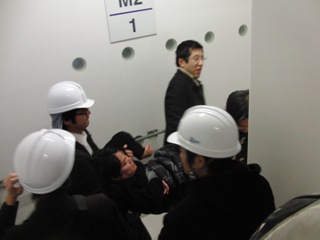 [Speaker Notes: 熊谷は、自立と依存の関係を考察するために、一つのエピソードを分析しています。

この写真は、2011年3月11日におきた東日本大震災のときに、熊谷が避難している様子です。震災のあったあの日、熊谷は6階建てビルの5階にいました。はじめはよくある小さな揺れだろうと高をくくっていましたが、そろそろおさまるだろうと思う頃になっても不気味に安定して揺れ続けます。そればかりか、揺れは徐々に大きくなり、やがて未体験領域に入りました。本棚は今にも倒れそうにがしゃがしゃと音を立てています。後ろの方で何かがすごいもの音を立てて飛びました。やがて、揺れは後に小さな余韻を残しながら徐々におさまっていきました。

避難誘導のアナウンスが流れて、「そうか、逃げなくては」と、熊谷は我に返りました。いつも使っているエレベーターのところまで行き、1階に降りるために下行のボタンを押しましたが、ボタンが付きませんでした。熊谷はこれでは逃げ遅れてしまうと慌てました。ちょうどその時、同じフロアにいた同僚が駆けつけてくれ、安全装置が作動して。エレベーターが止まっているということを教えてくれました。

熊谷が乗っている電動車いすは重量が150㎏近くあるので、人力では運べないし、それを運んでいたのでは逃げ遅れてしまいかねません。余震が続く生活で、移動手段を奪われるのは不安でしたが、電動車いすを置き去りにして、体だけを運ぶことにしました。写真は、そのときの写真です。]
基礎／発展／講師説明
【カリキュラム外】
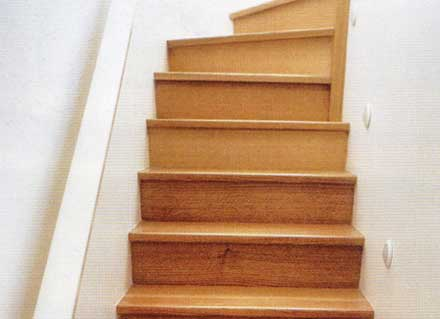 健常者
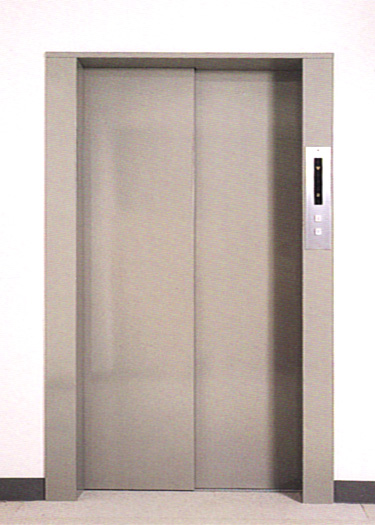 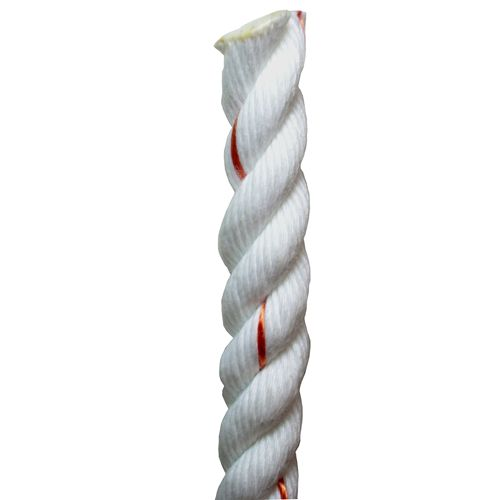 [Speaker Notes: あの時、避難するために必要な移動手段を失ったのは、熊谷だけではありませんでした。地震直後、都内の鉄道はほとんどすべて止まりました。

とはいえ、エレベーターが止まったなら階段を使う、いざとなればハシゴでも降りられる、というように、依存先の数が多い健常者と比べて、]
基礎／発展／講師説明
【カリキュラム外】
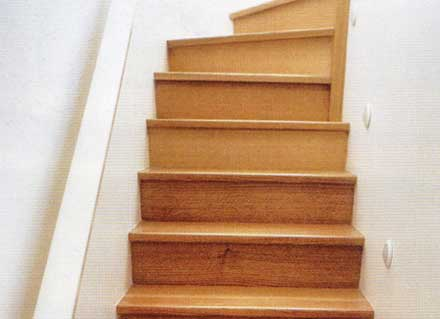 障害者
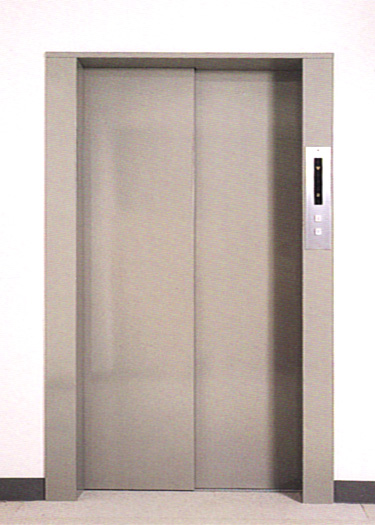 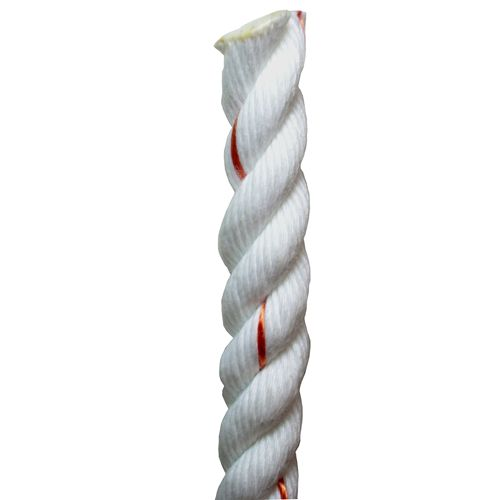 [Speaker Notes: 熊谷の依存先はエレベーターしかなかったのです。

避難に限らず、あらゆる行為について、健常者の場合、依存先の数が相対的に多いおかげで、「あれがだめなら、これがある」という安定した状態があります。1つ1つの依存先への「依存度の深さ」は、浅いのです。

しかし障害者の場合、依存先が限られているせいで、「あれがだめなら、もうおしまい」という状況に置かれやすいのです。ゆえに、限られた依存先への「依存度の深さ」は増していきます。図では、依存度の深さを矢印の太さで表しています（1つ前のスライドと本スライドを交互に示し、矢印の太さの違いを確認する）。

一般的な傾向として、「依存先の多さ」と、一つあたりの依存先への「依存度への深さ」との関係は、一方が増えれば他方が減るという関係にあります。では、2つのスライドのどちらの状態が、より、自立しているといえるでしょうか？答えは、矢印が多くて、細い状態です。矢印が多いというのは、選択肢が多いと言い換えられます。そして、矢印が細いというのは、その依存先から支配される度合いが少ないことを意味します。選択肢が豊富にあって、支配されないというのは、自立のための必要条件です。自立とは、依存する対象が少なく、一極集中していることではなく、依存先が広く分散していることなのです。

そして、豊かな社会資源と本人をつなぐソーシャルワークは、まさに自立支援の最前線にいるといえます。ゆめゆめ、「頼らずに自分でできるようになること」を自立と考えないことが重要です。もちろん、様々な社会資源を使えるように支援する過程で、ADL向上に注意を向けることはあります。]
基礎／発展／講師説明
【カリキュラム外】
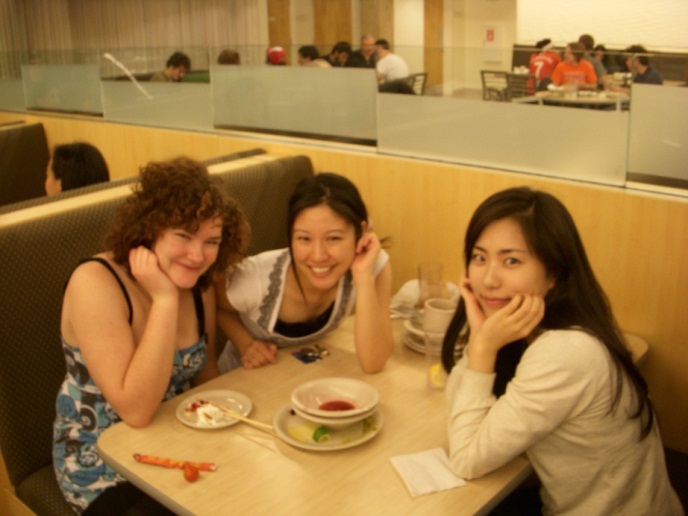 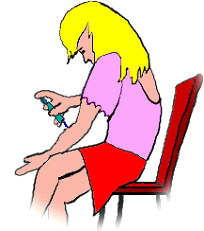 依存症者
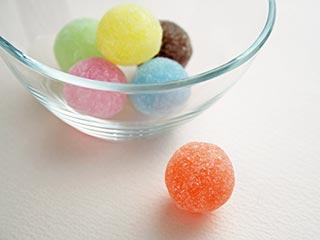 [Speaker Notes: 先ほど、アディクションの例も出ましたが、識者によれば、依存症という状態もまた、障害者と同じく、「依存先の少なさ」と「限られた依存先への依存度の深さ」の２つの特徴をもっています。ただし、そうした状態に陥る理由は、障害者とは一部異なっています。障害者の場合、、身体の特徴が健常者と異なることによって、依存できるものが少なくなります。例えば、健常者の身体に合わせてデザインされた「階段」という依存先と、階段を上ることのできない身体とは相性が悪いので、階段には依存できないといった具合です。それに対して依存症者は、身体と環境の物理的な相性というよりも、「環境が私を支えてくれるはずだという信頼」を失ってしまったことによって、依存できなくなると考えられます。

こうした考え方を裏付けるように、これまでの研究では、依存症患者の約半数が、心的外傷後ストレス障害（PTSD）の診断を満たしているということや（Brady et al., 2004; Kessler et al., 2995）、PTSDの合併によって依存症の予後が悪くなる（Coffey et al., 2002; Drapkin et al., 2011; Saladin et al., 2003; Simpson et al., 2012）ということが報告されています。また、PTSDがその後の依存症発症を予測するという研究や（Chilcoat & Breslau, 1998）、PTSDの症状を和らげるための自己対処法として依存症をとらえるモデル（Khantzian, 1999）も提案されています。環境に裏切られるという経験が、心の傷となり、環境には依存できないという学習をしてしまった結果が、依存症なのです。

環境には、人的環境と物的環境の二つがある。親からの虐待といった養育環境の問題が、依存症の発症や予後の悪さを予測するという研究（Dube et al., 2003; Schumacher et al., 2006; Westermeyer et al., 2001）を踏まえると、依存症者が信頼を失うことによって依存できなくなる環境というのは、主に人的環境と言えるでしょう。すでに確認したように、人は誰でも、依存なしには生きられません。そのような中で、人的環境に依存できないということになれば、消去法で物的環境に依存するしかなくなります。理由は違えど、障害者がエレベーターにしか依存できないのと同じように、依存症者は、依存物質にしか依存できないのかもしれないのです。

依存症者の支援に関わる際に、満たされないニーズとして、「信頼して依存できる人的環境」を常に念頭に置き、時間をかけて周囲に依存できるような信頼関係を構築していくことが重要です。


熊谷晋一郎 (2015) 依存症からの回復をめぐって, 臨床心理学, 15(4):543-550, Jul.（謝辞無）]
基礎／発展／講師説明
【カリキュラム外】
自立とは依存先の分散
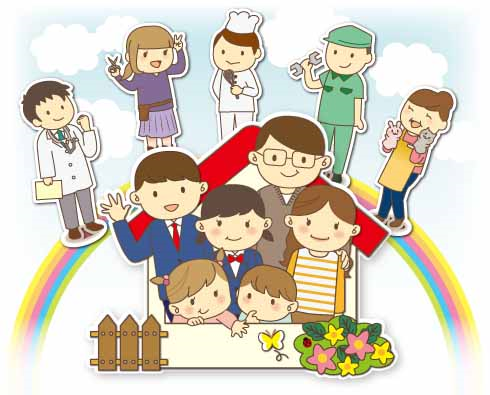 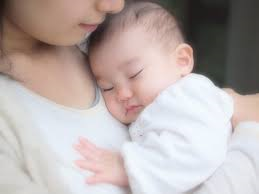 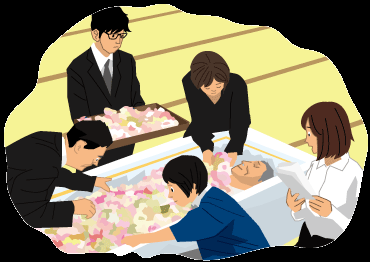 2日目に詳しく紹介する、
　　　　　　⑦ 多職種連携・チームアプローチ
　　　　　　⑧ 地域づくり（コミュニティワーク）
と深くかかわる。
[Speaker Notes: 依存先の分散を自立だとする考え方は、発達過程をとらえる上でも重要な視点です。

生まれたばかりの乳幼児は、養育者や保育園など、依存先が限られています。健常な子どもの場合、成長するにつれて、近所の人や、友人、先輩や後輩、様々な道具など、健常者向けにデザインされた社会資源に、スムーズに依存先を分散させていくことができます。養育者への依存度はどんどん浅くなり、やがて、養育者が他界しても他の資源に依存して生き延びることが可能になります。

しかし、障害のある子供の場合、自分に合った社会資源が十分に開発されていないために、この分散がスムーズに進まず、年老いた両親か、隔離的な施設にしか依存先がない、という状況に置かれ続けることになります。

本講義では扱いませんが、ソーシャルワークは、障害のある人の依存できる社会資源を開拓する、「地域づくり（コミュニティワーク）」というミッションも担っています。

熊谷晋一郎 (2016) 共同性と依存先の分散: 当事者、家族そして教師へのメッセージ, LD研究, 25(2):157-167.
熊谷晋一郎 (2016) 発達障害当事者の「自立」と「依存」, 藤野博(編). ハンディBookシリーズ発達障害支援・特別支援教育ナビ第７巻「発達障害のある子の社会性とコミュニケーションの支援」,63-73, 東京: 金子書房.]
他科目
終結としてのセルフケアマネジメント
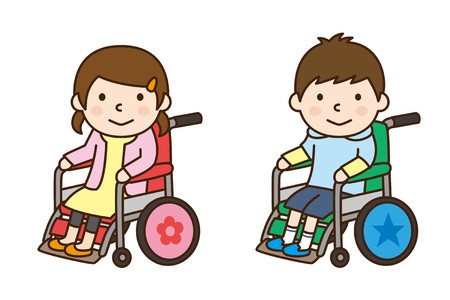 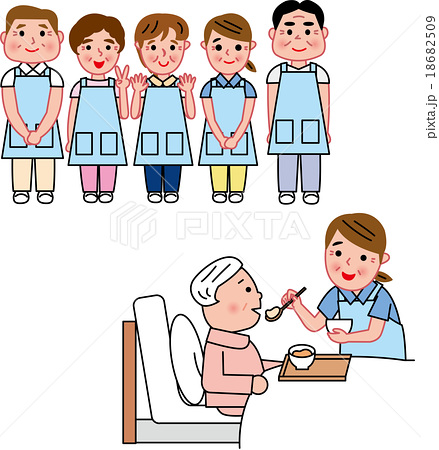 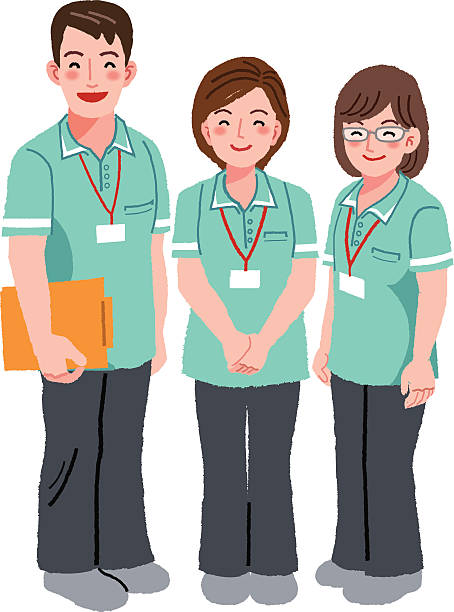 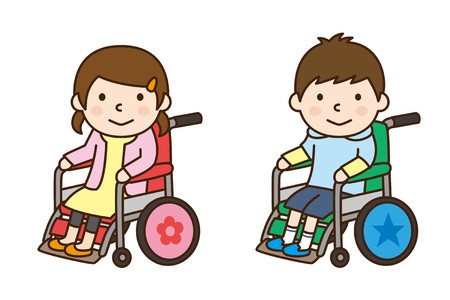 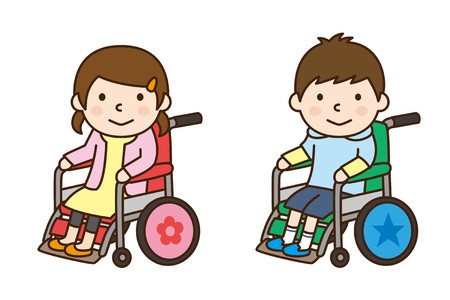 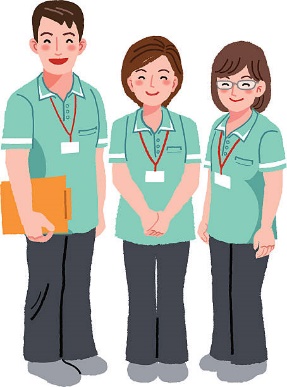 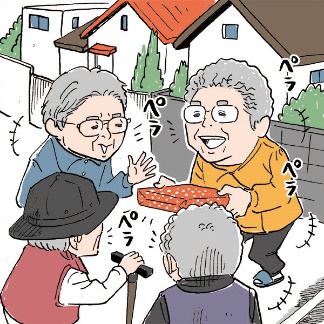 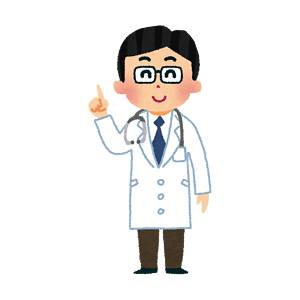 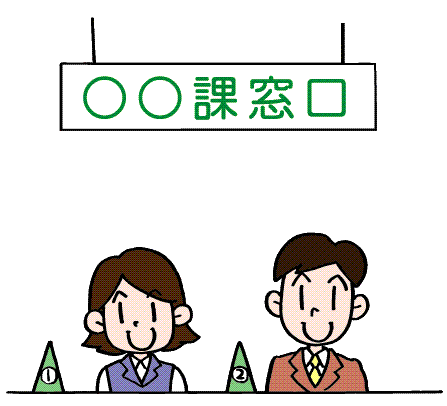 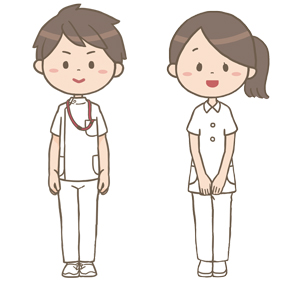 39
[Speaker Notes: 注意すべきは、相談支援専門員自身が、幼児に対する親のような関係を取り持ち続けてはならないということです。障害者の依存先を少数の支援者が独占することを、「共依存」といいます。依存先を独占すれば、悪意はなくても、相手を支配してしまうことになります。なぜなら、本人から見れば、その支援者に見捨てられてしまったら、他に頼るものがなくなってしまうからです。

ゆえに、相談支援では、初期には一時的に共依存になることは避けられないにしても、なるべく自分以外の豊富な社会資源につないで、依存先を独占しない意識が常に必要です。相談支援の終結時点では、本人が司令塔になって多様な資源を使う、セルフケアマネジメントが目指されるべきでしょう。]
標準カリキュラム
意思決定支援とは
意思決定支援の普遍主義
意思決定のための支援は、日常的に我々すべてが利用するものであり、大なり小なり決定を下すために、周囲の人間や、入手可能な情報、そして他の形の支援をみな使用する。

かなりの量の支援を使う人々もいれば、より少ない支援を使う人もいて、それは個々人のニーズや好みの違いに影響される
[Speaker Notes: 本人が司令塔になるといっても、何の情報も得ず、何の体験もせず、誰とも相談しないで司令塔になることなど、誰にもできません。自己決定もまた、多くの依存先を持っていて初めて可能になるということを押さえておきましょう。

意思決定支援とは、自ら意思決定支援を決定することに困難を抱える障害者が、日常生活や社会生活に関して自らの意思が反映された生活を送ることが出来るように、可能な限り本人が自ら意思決定できるように支援し、本人の意思の確認や意思及び選考を推定し、支援を尽くしても本人の意思の確認や意思及び選考の推定が困難な場合には、最後の手段として最善の利益を検討するために事業者の職員が行う支援の行為及び仕組みをいう。

ここで重要なのは、健常者はすでに毎日のように、インフォーマルな形で、自分にとって受け取りやすい情報、自分と類似した状況にあるロールモデル、選択肢を体験する機会、相談相手など、意思決定支援を受けているという点です。障害者は、未だ十分な意思決定支援を受けていないので、フォーマルまたはインフォーマルな支援を強化する必要があるのです。

参考文献等
谷口明広「重度身体障害者の日本的自立生活概念と自立生活教育プログラム」社会福祉学 29(1), 45-64, 1988
熊谷晋一郎. (2019). 障害をもつ人にとっての自己理解の重要性. 公益社団法人日本発達障害連盟(編)発達障害白書2019年版, 42-43, 東京: 明石書店.
熊谷晋一郎. (2018). 支援付き意思決定：その法理・実践研究・当事者性について. 障害学研究, 14, 67-84.]
障害者権利条約
他科目
2007年9月28日署名　　
2014年1月20日批准　　
2014年2月19日効力発生
第十二条　法律の前にひとしく認められる権利
国際的な人権関連の法律文書において初めて、法的能力への権利の定式化を与えたもの
後見人に関する法理と他の代理意思決定を、意思決定支援に置き換える責務を定める
[Speaker Notes: 法的権利としての意思決定支援は、「障害者の権利に関する条約（CRPD）」に根拠があります。第12条には、国際的な人権関連の法律文書において初めて、法的能力への権利を明記しました。

意思決定支援が国際的な舞台で議論され始めたのは、このCRPD第12条の草稿作成段階でした。議論の中で確認されたのは、後見人制度など、従来の代理意思決定は、「障害を持つ人々に対し、平等に法的能力を行使することができるよう支援を与える」という締約国の義務にふさわしいものではないという点でした。

第12条は、国が、後見人制度をはじめとしたあらゆる代理意思決定を再調査し、それらを支援付き意思決定のメカニズムに置き換えるべきという責務を作り出しました。（Flynn & Arstein-Kerslake, 2014）。

熊谷晋一郎. (2019). 障害をもつ人にとっての自己理解の重要性. 公益社団法人日本発達障害連盟(編)発達障害白書2019年版, 42-43, 東京: 明石書店.
熊谷晋一郎. (2018). 支援付き意思決定：その法理・実践研究・当事者性について. 障害学研究, 14, 67-84.]
標準カリキュラム
適切な意思決定支援の（必要）条件
意思実現（依存先の確保）
意思疎通・意思表明（情報保障）
意思形成①（人生全体の理解）
意思形成②（選択経験の保障）
[Speaker Notes: 熊谷も、適切な意思決定支援のための必要な条件について、4つほど挙げています。選択肢としての社会資源、すなわち依存先が障害の有無を超えて平等に保障されていることは、何よりもまず重要です。これについては、すでに述べたところですが、依存先が確保されていれば十分なわけではありません。

熊谷晋一郎. (2019). 障害をもつ人にとっての自己理解の重要性. 公益社団法人日本発達障害連盟(編)発達障害白書2019年版, 42-43, 東京: 明石書店.
熊谷晋一郎. (2018). 支援付き意思決定：その法理・実践研究・当事者性について. 障害学研究, 14, 67-84.]
基礎／発展／講師説明
【カリキュラム外】
自立・自己決定の課題とは何か
樽井ら（2014）は、入所施設の支援者は意思決定に当たり、①生命・心身の安全と自由の尊重とのジレンマ、②制度的な背景がもたらす影響、③支援者側の意識の問題、④家族に関連する要因にジレンマが生じるとした。
明らかに本人にとって不利益であるとしても、その意思決定を尊重するのが原則だがそれをどこまでなら許容するのか。
意思を読み解くことがとても困難な障害者や児童の意思決定支援をどのように行い、自己決定であると主張するのか。
ガイドラインをより一層具体化した対応をノウハウとして集積しつつ、集団的意思決定の流れを組み入れていき、代行的な意思決定に陥らないことが大切である。
　　　　　　　　
　　　　　　　　※　樽井康彦・與那嶺司「知的障害者入所施設の支援者が経験する自己決定支援を巡る価値とジレンマ」2014
43
[Speaker Notes: 以上述べてきた自立・自己決定の視点には、いくつかの難しい課題があります。

例えば、明らかに本人にとって不利益であるとしても、その意思決定を尊重するのが原則だがそれをどこまでなら許容するのかという問題。
意思を読み解くことがとても困難な障害者や児童の意思決定支援をどのように行い、自己決定であると主張するのかという問題などです。

代行的な意思決定に陥らないよう、ガイドラインをより一層具体化した対応をノウハウとして集積していく必要があります。

参考文献等
樽井康彦・與那嶺司「知的障害者入所施設の支援者が経験する自己決定支援を巡る価値とジレンマ」2014]
標準カリキュラム
基本的視点６アドボカシーの視点（権利擁護活動）
ケースアドボカシーとクラスアドボカシー双方に通じて、高いレベルでその人らしい暮らしを実現する。
相談支援専門員
ケースアドボカシー
クラスアドボカシー
権利の代弁

セルフ
アドボカシー
事業所

行政機関

自立支援協議会
市民アドボカシー　公的アドボカシー　法的アドボカシー
44
[Speaker Notes: 基本的視点の6番目は、アドボカシーの視点です。これまで何度か参照してきた障害者権利条約も、障害者がもつ「権利」を確認している文章であり、権利擁護はソーシャルワークを行う上で要となる視点です。

一人一人の当事者の権利擁護を行うケースアドボカシーと、障害者としての集団に対する権利擁護を行うクラスアドボカシーの双方に通じている必要があります。

ケースアドボカシーは個別支援上生じる様々な意思決定上の困難に丁寧に対応したり、権利擁護が必要な場面でしっかりと代弁することを指します。
クラスアドボカシーは地域で生じている同様の場面でこれを行政や社会に訴えて改善を図ることをいいます。

ケアガドラインの「ノーマライゼーションに基づく支援」と同義です。

また、自立支援協議会に参加できなくても、行政窓口で地域の障害者に同種の問題が起こっているということを資料を交えて説明し、サービスの拡充や条件緩和に繋げていくことも大切なクラスアドボカシー活動です。]
基礎／発展／講師説明
【カリキュラム外】
権利侵害の代表例：障害者虐待リスク要因一覧
加害者側の要因
□	親密さ
□	ストレス
□	喪失と罪
□	障害についての知識の不足

環境要因
□	社会的排除
□	専門的支援への囲い込みと拡大家族の不在
[Speaker Notes: 次に虐待についてのべましょう。

CRPD第16条では、「締約国は、家庭の内外におけるあらゆる形態の搾取、暴力及び虐待（これらのジェンダーを理由とする状況を含む。）から障害のある人を保護するためのすべての適切な立法上、行政上、社会上、教育上その他の措置をとる。」とあります。

家族や施設に共依存されることは、機能障害をもつ子どもや大人が虐待の被害にあうリスクを高めます。相談支援専門員は、障害児者の虐待に、最初に気づきうる専門職の一つですから、障害児者の虐待についても基本的な知識を持っておくことが大切です。

これまでの研究によれば、機能障害をもつ人々への暴力が発生する条件は、①加害者に帰属される要因、②環境要因の２つに大別されます。

まず、①加害者に帰属される要因として、家族や支援者など、障害者に対するケアの責任を過度に課せられている者が加害者になりやすいという点は、極めて重要です 。また、養育者や支援者が、ストレス、経済的困窮、パートナーとの不和、職場でのストレス、疲労、孤立を経験していると、虐待のリスクが上昇します 。とくに、経済的困窮に関しては、障害者を家族に持つ世帯の約30％が、就労時間を減らしたり離職したりせざるを得ない状況 を踏まえると、家族のみで障害児者のケアを引き受けるのではなく、家族以外に地域資源とつなぐことの重要性が見えてきます。つまり、加害者もまた、過度なケア負担を軽減してくれるような依存先を地域から調達できず、孤立したときに虐待をしてしまう様子が見て取れます。

最後に②環境要因ですが、地域の外部にある施設や病院など、隔離的な専門機関に囲い込まれた支援環境では、虐待のリスクが高まり、発見もされにくくなるということが分かっています  。また、利用者とサービス提供者との間に力の不均衡がある施設や、利用者を人間的に扱わない文化を持つ施設、地域との交流の少ない施設、虐待の報告とモニタリングが手続き化されていない施設では、暴力が発生しやすいことも知られています  。地域から隔離され、ケアの依存先が、民主的な運営のなされていない専門化された支援環境に独占されている状況で、虐待が起きやすくなるということを知っておきましょう。

CRPD第19条：自立した生活〔生活の自律〕及び地域社会へのインクルージョンには、「この条約の締約国は、障害のあるすべての人に対し、他の者と平等の選択の自由をもって地域社会で生活する平等の権利を認める。」とあります。本人が選択するか否かとは関係なく、地域社会で生活する選択肢が確保されている状態を実現することは、締約国の義務です。機能障害をもつ人々にアクセス可能（依存可能）な地域の社会資源を開発し、それをニーズとつなぐという相談支援専門員の仕事は、自立という観点だけでなく、虐待防止という観点からも極めて重要なものであることを押さえておきましょう。

熊谷晋一郎 (2018). 障害: 障害を持つ子どもへの暴力を防ぐために, 木村草太(編), 子どもの人権をまもるために, 97-112, 東京: 晶文社, Feb.]
基礎／発展／講師説明
【カリキュラム外】
アドボカシーの課題とは何か
本人が極めて閉鎖的かつ消極的でパワーを発揮することが困難なときに、どのようにして自己効力感を向上させるか。
奪われた権利を回復し、自らの人生を充実して過ごしていくためにどのような寄り添い方をしていくのか。
佐藤（2018）は、権利擁護活動には相談支援、法的支援、生活支援の３つの輪が重なり合う必要があるとした。
また、別の課題として倫理的ディレンマがある。利用者の利益を代弁するときに、それが所属事業所の批判になることがある。これを乗り越えるために多様なアドボカシーを駆使するのである。
相談支援専門員は市民オンブズマンや法曹界とも連携して、本人の権利擁護の実現に向けて活動をすべき位置にある。

　　　　　　　　　　　　　　　　　※　平野隆之ほか「権利擁護がわかる意思決定支援」ミネルヴァ書房2018　pp26-27
46
[Speaker Notes: 権利擁護を行う上では、様々な難しい課題があります。

本人が極めて閉鎖的かつ消極的でパワーを発揮することが困難なときに、どのようにして自己効力感を向上させるか。
奪われた権利を回復し、自らの人生を充実して過ごしていくためにどのような寄り添い方をしていくのか。
利用者の利益を代弁するときに、それが所属事業所の批判になることがあるが、これを乗り越えるために多様なアドボカシーを駆使するにはどうしたらよいかなどです。

相談支援専門員は市民オンブズマンや法曹界とも連携して、本人の権利擁護の実現に向けて活動をすべき位置にあります。

参考文献
平野隆之・田中千枝子・佐藤彰一・上田晴男・小西加保留「権利擁護がわかる意思決定支援」ミネルヴァ書房2018　pp26-27]
標準カリキュラム
まとめ
相談支援の目標は一人一人の幸福であり、本人のエンパワメントと権利擁護にある。
本人主体の視点（本人中心）は、想いに沿った支援である。想いが見えなくてもそれを引き出すことから始める。
自立・自己決定の視点（意思決定支援）は、本人に意思決定能力があることを前提にする。意思表示が困難でもそれを周囲の協力を得て確認する。
そのためにエンパワメント・アプローチを基本に本人とのパートナーシップを形成する。
アドボカシーの視点（権利擁護）は、社会の側に変革を求めていく支援である。偏見や差別に対してあらゆる手段で対抗する。
本人が生きることの価値を感じていけるように、多様な人たちとの協働を常に模索していく。
47
標準カリキュラム
参考文献
実用的なものを挙げました。
空閑浩人編著「ソーシャルワーク入門」ミネルヴァ書房（2009）
谷口明広・小川喜道・小田島明・武田康晴・若山浩彦「障害のある人の支援計画」中央法規（2015）
朝比奈ミカ・北野誠一・玉木幸則「障害者本人中心の相談支援とサービス等利用ハンドブック」（2013）
平野隆之・田中千枝子・佐藤彰一・上田晴男・小西加保留「権利擁護がわかる意思決定支援」ミネルヴァ書房（2018）
48